RESULTADOS MÓDULO DE INGLÉS
RESULTADO MODULO COMPETENCIAS CIUDADANAS
RESULTADO MODULO COMPETENCIAS CIUDADANAS
MÓDULOS DE 
COMPETENCIAS
 ESPECÍFICAS
RESULTADOS MÓDULO ENSEÑAR
RESULTADOS MÓDULO DE ENSEÑAR
RESULTADOS MÓDULO EVALUAR
RESULTADOS MÓDULO DE EVALUAR
RESULTADOS MÓDULO FORMAR
RESULTADOS MÓDULO FORMAR
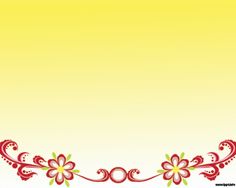 2. Articular estándares de competencias y proyectos transversales desde el preescolar hasta el ciclo de formación complementaria, explicitándose las opciones didácticas
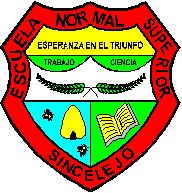 3. Resignificar las prácticas pedagógicas, mediante la implementación de proyectos transversales que permitan evidenciarse en la articulación de niveles y conjuntos de grados.
OBJETIVOS: PLAN DE MEJORAMIENTO SIGCE 2012 A 2014
4. Implementar estrategias pedagógicas que propicien el mejoramiento de las relaciones dialógicas entre docente y discente, una buena planeación de clase acorde con el enfoque institucional y la evaluación de los procesos en el aula.
6. Verificar el impacto producido por la articulación de los estándares de competencia por conjunto de grados y los proyectos transversales
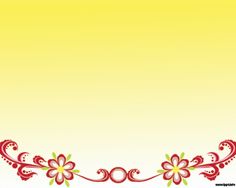 2. Articular estándares de competencias y proyectos transversales desde el preescolar hasta el ciclo de formación complementaria, explicitándose las opciones didácticas
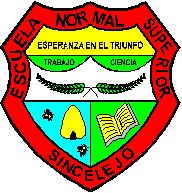 3. Resignificar las prácticas pedagógicas, mediante la implementación de proyectos transversales que permitan evidenciarse en la articulación de niveles y conjuntos de grados.
OBJETIVOS: PLAN DE MEJORAMIENTO SIGCE 2012 A 2014
4. Implementar estrategias pedagógicas que propicien el mejoramiento de las relaciones dialógicas entre docente y discente, una buena planeación de clase acorde con el enfoque institucional y la evaluación de los procesos en el aula.
6. Verificar el impacto producido por la articulación de los estándares de competencia por conjunto de grados y los proyectos transversales
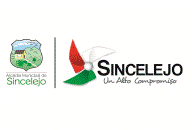 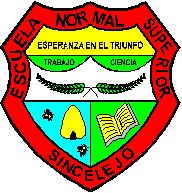 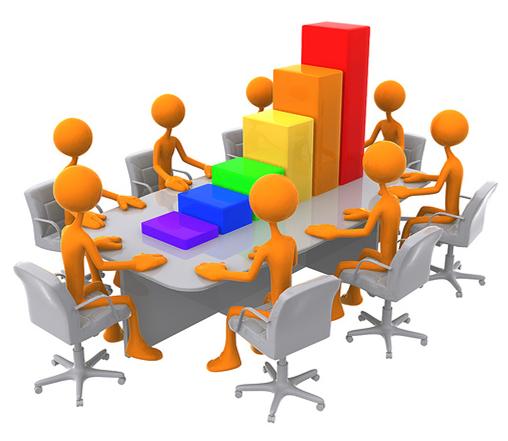 GESTIÓN ADMINISTRATIVA Y FINANCIERA
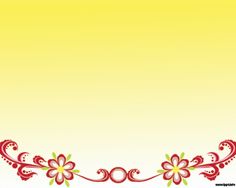 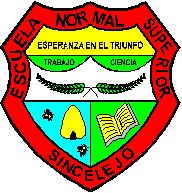 7. Propiciar ambientes adecuados que fomenten un desarrollo académico y de convivencia a los estudiantes en relación con su entorno.
8. Mejorar las instancias y escenarios de participación para la convivencia y mejoramiento de los procesos institucionales
OBJETIVOS: PLAN DE MEJORAMIENTO SIGCE 2012 A 2014
9. La I.E.N.S.S establecerá acuerdos administrativos, culturales, sociales, recreativos y productivos que propendan al bienestar y desarrollo comunitario, visibles en su planta física, sus medios y demás servicios con que cuenta
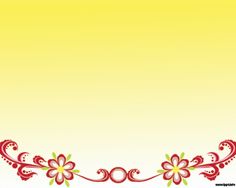 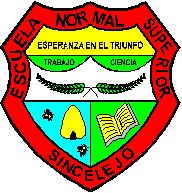 COBERTURA :  RETENCIÓN ESCOLAR 2012-2013
GRATUIDAD
COBERTURA :  RETENCIÓN ESCOLAR 2013 - 2014
GRATUIDAD
2014
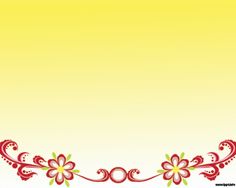 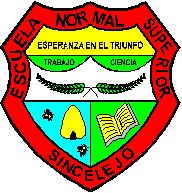 7. Propiciar ambientes adecuados que fomenten un desarrollo académico y de convivencia a los estudiantes en relación con su entorno.
8. Mejorar las instancias y escenarios de participación para la convivencia y mejoramiento de los procesos institucionales
OBJETIVOS: PLAN DE MEJORAMIENTO SIGCE 2012 A 2014
9. La I.E.N.S.S establecerá acuerdos administrativos, culturales, sociales, recreativos y productivos que propendan al bienestar y desarrollo comunitario, visibles en su planta física, sus medios y demás servicios con que cuenta
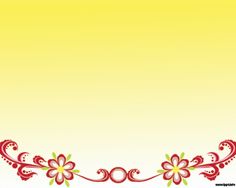 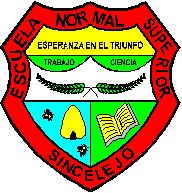 7. Propiciar ambientes adecuados que fomenten un desarrollo académico y de convivencia a los estudiantes en relación con su entorno.
8. Mejorar las instancias y escenarios de participación para la convivencia y mejoramiento de los procesos institucionales
OBJETIVOS: PLAN DE MEJORAMIENTO SIGCE 2012 A 2014
13. Elaborar un programa de mantenimiento preventivo de su planta física que la evalué periódicamente y le permita realizar los ajustes pertinentes, y revisar su proceso de adquisición y suministro de insumos para realizar acciones de mejoramiento a su plan de adquisiciones.
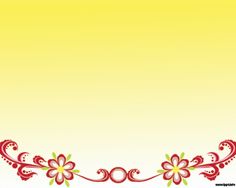 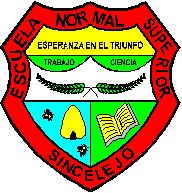 7. Propiciar ambientes adecuados que fomenten un desarrollo académico y de convivencia a los estudiantes en relación con su entorno.
8. Mejorar las instancias y escenarios de participación para la convivencia y mejoramiento de los procesos institucionales
OBJETIVOS: PLAN DE MEJORAMIENTO SIGCE 2012 A 2014
13. Elaborar un programa de mantenimiento preventivo de su planta física que la evalué periódicamente y le permita realizar los ajustes pertinentes, y revisar su proceso de adquisición y suministro de insumos para realizar acciones de mejoramiento a su plan de adquisiciones.